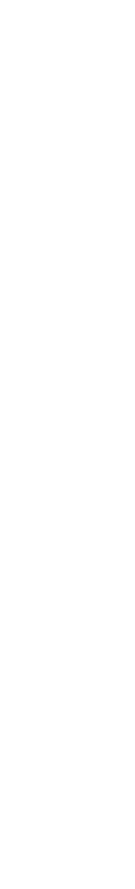 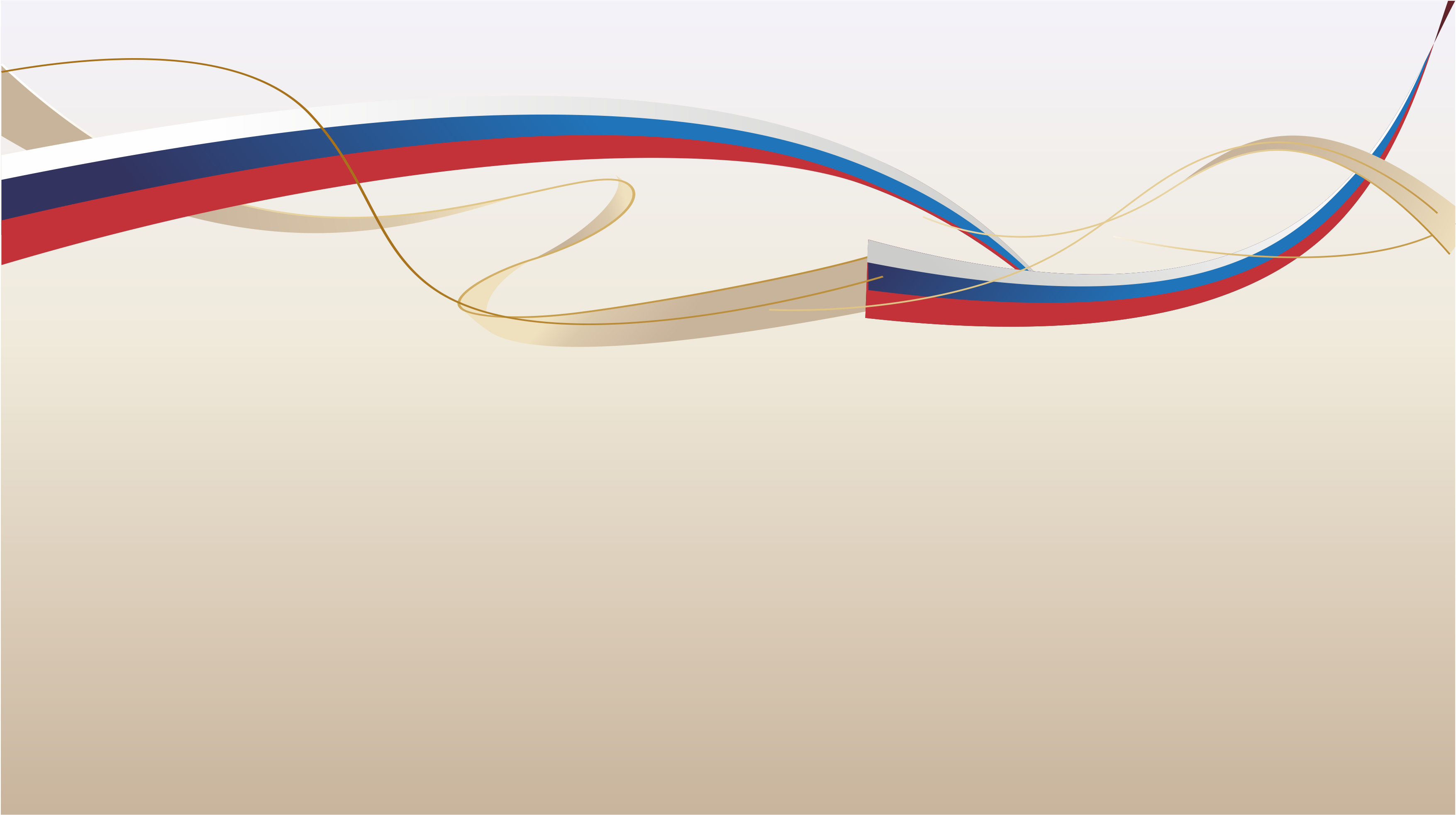 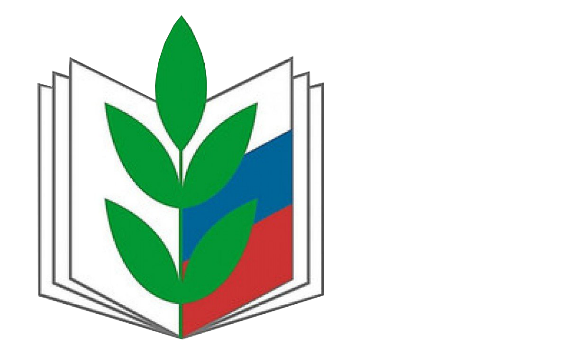 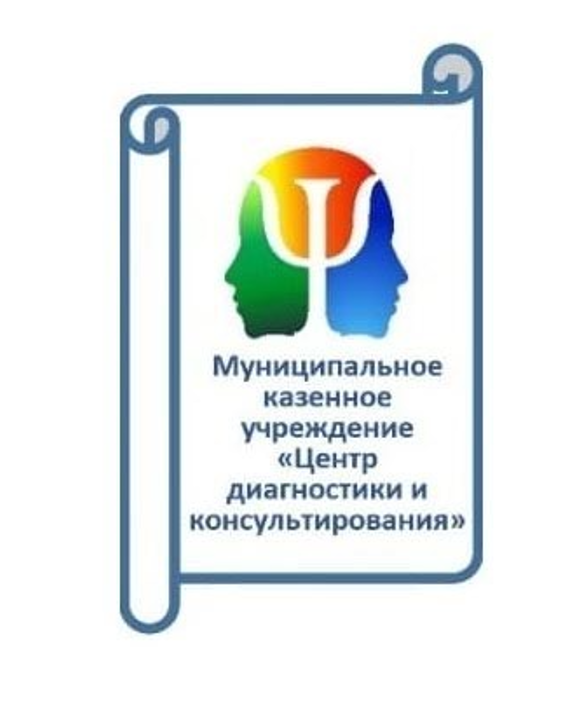 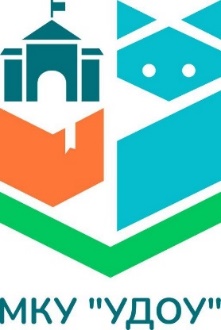 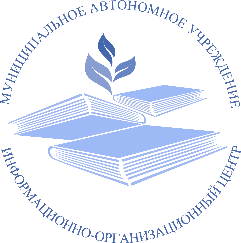 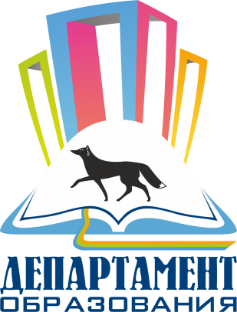 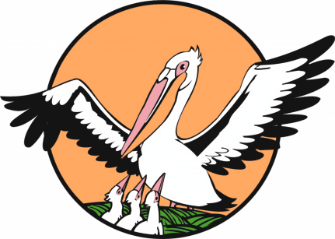 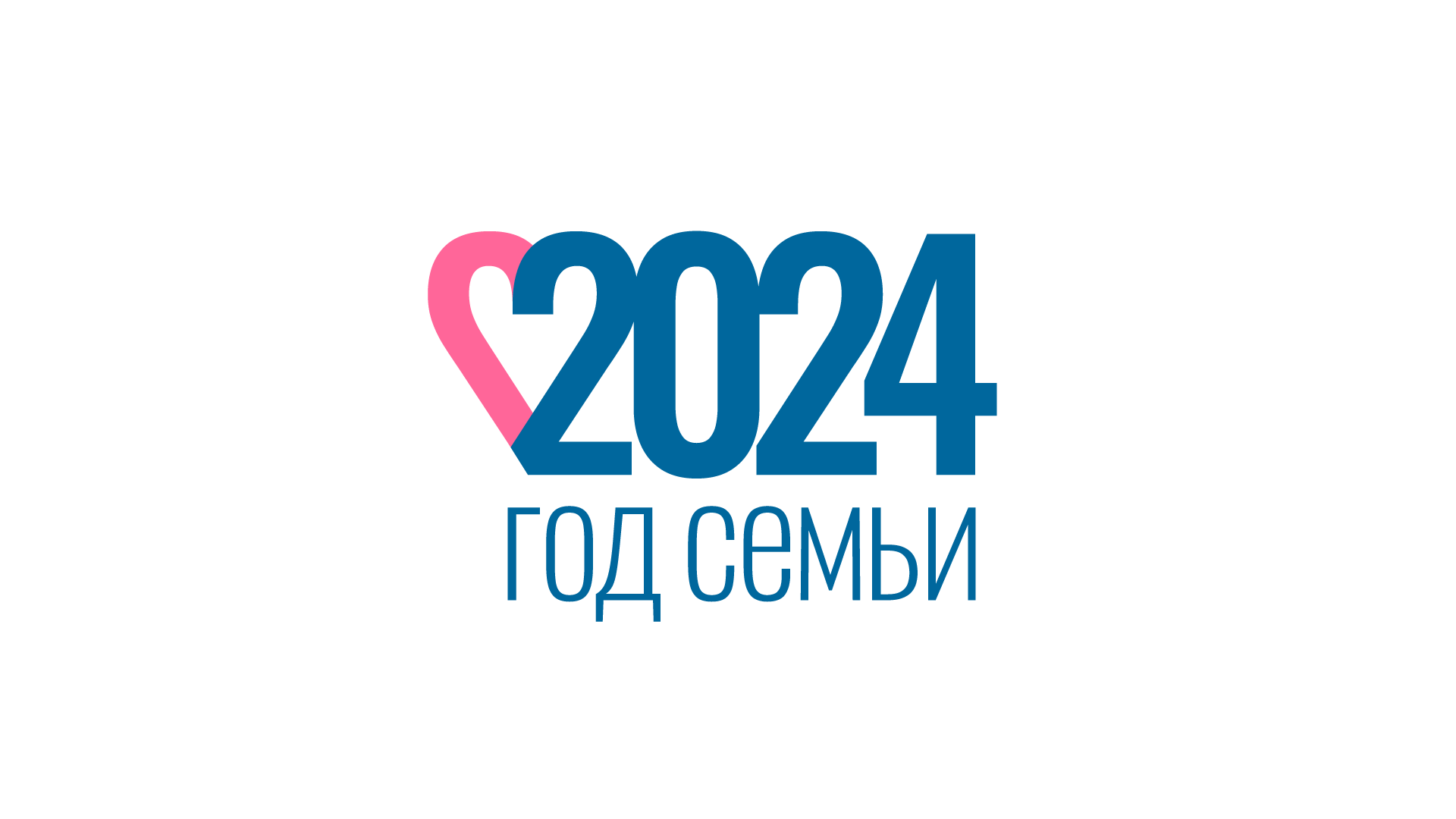 Муниципальный этап конкурсов 
профессионального педагогического мастерства
«Учитель года – 2024»